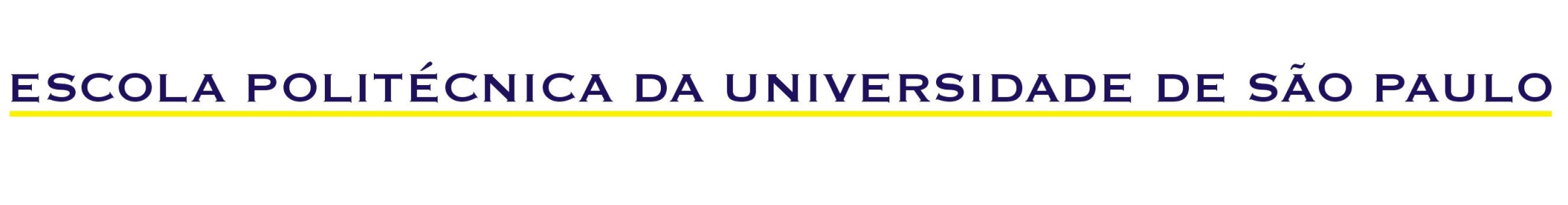 0313101  Introdução à Engenharia Civil
Aula S11
ROTEIRO DA AULA S11  
1. Fechamento do projeto
2. Seleção da melhor alternativa
3. Preparação do relatório e da apresentação final
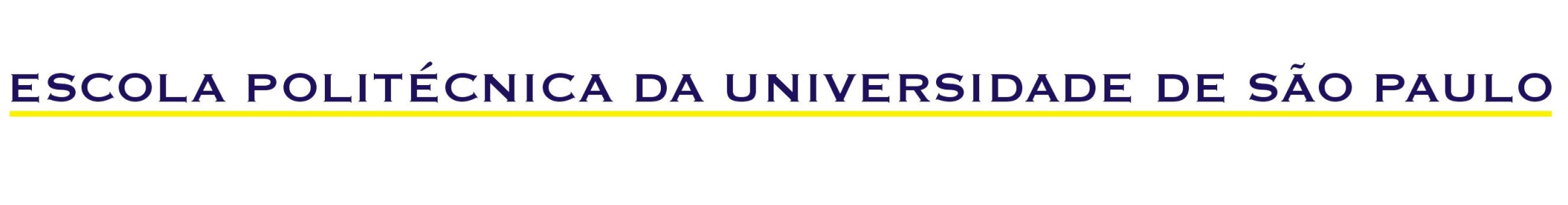 0313101  Introdução à Engenharia Civil
Aula S11
Verificação dos Relatórios de Integração
Discussão da Escolha da Melhor Alternativa
Os grupos A e B discutem o procedimento proposto para a seleção da melhor alternativa e a versão inicial de sua aplicação.  Os grupos A e B aperfeiçoam e finalizam o projeto, verificando se a avaliação das soluções está devidamente justificada.
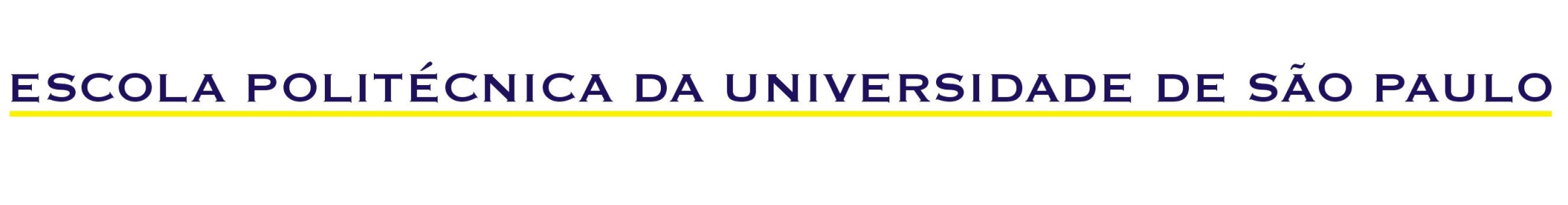 0313101  Introdução à Engenharia Civil
Aula S11
Discussão do Relatório Final 
Os grupos A e B discutem o esboço que prepararam para o relatório final. Os relatórios precisam dar uma visão unificada do projeto, desde a discussão do problema da disseminação do conhecimento sobre as áreas e modos de atuação do engenheiro civil até a especificação das soluções selecionadas e a escolha final.
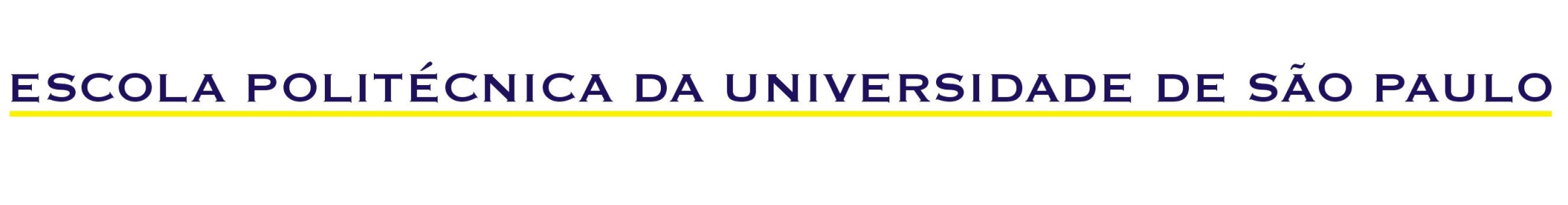 0313101  Introdução à Engenharia Civil
Aula S11
Avaliação do Esquema de Apresentação do Trabalho
Os grupos A e B definem quais alunos farão parte da equipe de apresentação. A estrutura da apresentação deve ser sintética e objetiva, focalizando os pontos fundamentais do projeto. Eles devem mostrar, sobretudo, que aplicaram corretamente a metodologia do projeto de engenharia. 
O tempo de apresentação final é de 30 minutos. Os alunos devem fazer uma apresentação prévia antes.
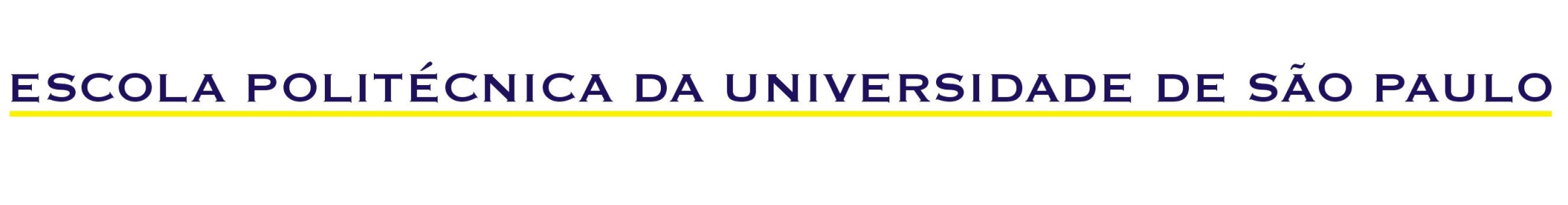 0313101  Introdução à Engenharia Civil
Aula S11
Preparativos Finais
Os alunos devem trazer para a S12 uma cópia do relatório final. A nota de participação final, igual para todos os alunos de cada um grupos A e B será
fpf = 1,0 um bom trabalho; ou inferior a 1,0 a critério do professor.
OS ALUNOS QUE FALTAREM À COMPETIÇÃO TERÃO FATOR DE TURMA IGUAL A ZERO.